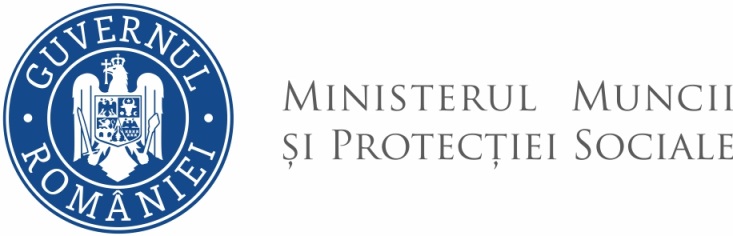 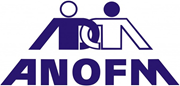 AJOFM Harghita anunță că 
în perioada situației de urgență, persoanele beneficiare de indemnizație de șomaj, nu trebuie să se prezinte la viza lunară/ștampilă.



A Hargita Megyei Munkaerő Elhelyező Ügynökség értesiti, hogy 
a rendkivüli állapot ideje alatt, a munkanélküli segélyben részesulők nem kell jelentkezzenek a havi pecsétre.